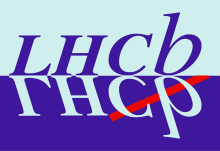 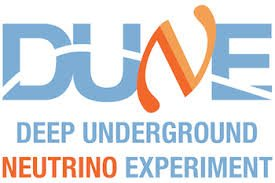 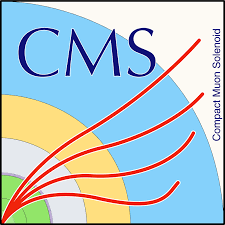 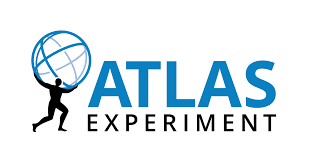 Efficient Computing for High Energy Physics
Sinéad Farrington, Conor Fitzpatrick, Dave Newbold
Why are we here?
Significant computing challenges lie ahead
Price per CPU performance has 
    been in decline and will continue to be
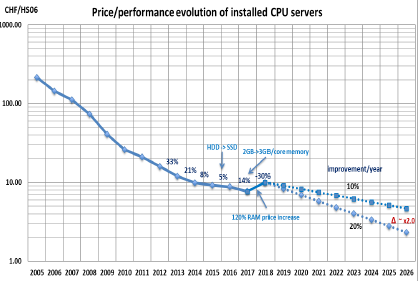 2
Why are we here?
Particle physics in the HL-LHC era will generate unprecedented datasets, to deliver unprecedented precision and searches
We must prepare ourselves for that era, equipping ourselves with techniques that optimise the use of available methods in order to give us the best capacity to exploit fully the scientific opportunity of the HL-LHC- era particle physics experiments
First we must equip ourselves with proofs of principle, define figures of merit, and demonstrate where gains are achievable
3
Why are we here?
... in Edinburgh

1960s: established the first AI department in the UK
1980s: pioneered parallel computing, established EPCC
1990s: EPCC won contract to provide UK academic HPC services, which continue to this day with ARCHER2
2000s: hosted national e-science centre, co-designed QCD machines and BlueGene with IBM
2010s: co-founded the Alan Turing Institute and won £600M DDI programme as part of the City Deal

... not an inappropriate place to face the future in computing
4
R.D. Kenway
Goals of the ECHEP Project (6 months)
Discuss the challenges of the HEP software stack (focused on HL-LHC but others welcome) (✔here)
Inform ourselves on alternative architectures 
Reach out to industry (✔here)
Discuss work already done/ongoing to address this, within the UK and internationally
Engage with existing organisations e.g. HSF, IRIS-HEP(✔here)
Identify proof-of-principle demonstrations of new platforms (to do, here)
Form a new community of experts in the UK with international engagement (✔here)
Requires engaging with, and providing, training opportunities (to do)
Establish working parties, define deliverables (to do here)
Detailed plan and impact strategy for subsequent, ~three year R&D project will be written
5
Agenda
The software stack
International efforts
Generators
Simulation 
Trigger and Reconstruction
Analysis codes
Alternative Architectures tech talks
Aiming to draw out existing UK (unique/complementary) expertise and have invited international and industry experts so that we are fully engaged
6
Link to other projects + overall plan
ECHEP is funded to inform the Statement of Intent STFC submission (PI Costanzo)
Workshop will help with this as it is >1 month before submission
Workshop should identify areas where the UK is interested
Note that UK is also heavily involved and expert in infrastructure which is not a part of the ECHEP project but is a part of the SoI
ECHEP aims to provide substantial content to the PPRP proposal (timing is right as PPRP submission is usually invited around 6 months after SoI submission)
Part of ECHEP’s proposal to the opportunity call, was that it will provide a detailed plan of work for a 3 year R&D project to follow it, together with impact plans
This needs to be realistic, in the international context and not solve problems in a silo or ignore already-existing solutions
Cannot be an open-ended wish list, it should be needs-based
7
How ECHEP will operate
Hold open overview meetings every month to discuss the work of that month, what the 3 funded (at 0.2 FTE) ECHEP PDRAs are doing and the working groups around them
Hackathons/training events/mini-meetings (always open and advertised on our mailing list) to be set up as needed – part of the task of the 3 funded postdocs working 0.2 FTE for 6 months
Set aside time at our first workshop to define concrete deliverables and reporting structure (tomorrow afternoon)

The people responsible are the PI/Co-I’s/funded PDRAs who will be area co-leaders and we will invite other co-leaders per project area (next slides)
8
PDRAs
Role of the 3 PDRAs who are partially bought out for this project
Look at work within their collaborations already done to speed-up for HL-LHC era 
Identify mini proofs-of principle
Train up on methods and computing solutions, talk to industry to achieve this, and engage with “horizon-scanning”
Play an active role in the workshops
Organise hackathons as necessary 
Attend an international workshop during the 6 months with the aim of reporting back to the UK community
Be a co-leader of one of our identified working groups
9
Working group areas
1) Analysis methods (UpROOT, etc.)
2) Simulation (both fast simulation and approaches to vectorise full simulation)
3) Generators (adaptation to multi-threaded methods, address negative weights issues – phase space sampling)
4) Trigger/Reconstruction

Call for ECHEP working group leaders will be issued following this workshop, feel free to (self-)nominate.

ECHEP as a project should deliver conclusions on all of these areas and the UK needs/capacities/abilities. It’s of course a given that the SoI may be able only to draw on a subset.
10
How you can get involved
Volunteer (or nominate) for area co-leader – email will follow with details on the working groups
Follow the mailing list announcements about hackathons and mini-meetings
Contribute your knowledge, current work (think about what you’d like to get involved with if not already)
Talk to the relevant area leader(s)
Already start thinking about where this can go after the 6 month project is over – what resource would be needed to turn your ideas into something real
Is the work doable within the six months with resource you already have (your own time…)
Does it need dedicated funding
What training is needed that you currently can’t access either nationally or internationally
11
How decisions will be made
Davide Costanzo will talk tomorrow about the SoI compilation process
This workshop, and ECHEP in general, is intended to generate the technical discussion that will lead to the proposal
Talk to your area leader, propose ideas, demonstrate work done/activity planned
Decision making: area leaders, Costanzo, SoI/future bids Advisory Board (UK experiment PIs + GridPP)
12
A Legacy
We should aim for this to be a productive six months
And a productive workshop, with a second to follow in six months time
We should aim for ECHEP to be a project that delivers our best ideas on what needs to be done next
Define benchmarks
Proofs of principle within the six months where possible
Full engagement with industry and international colleagues
A warm welcome to those joining us for this workshop, thank you
Maximised scientific output in the HL-LHC era is the ultimate and overarching goal
13
Local Arrangements
Coffee and lunch breaks on the concourse, outside Lecture Theatre A
Café is nearby on this floor; coffee machine is available in the Higgs Centre for Theoretical Physics on the 4th floor
Dinner this evening is at Howies restaurant, Victoria Street at 8.15pm, see email from sopa.events@ed.ac.uk with directions
Nearby pubs The Bow Bar (opposite), Deacon Brodie’s, Doctors, many…
Taxi sign-up sheets will be available tomorrow for airport/station
Let Sinead or sopa.events@ed.ac.uk know if you have any questions
14